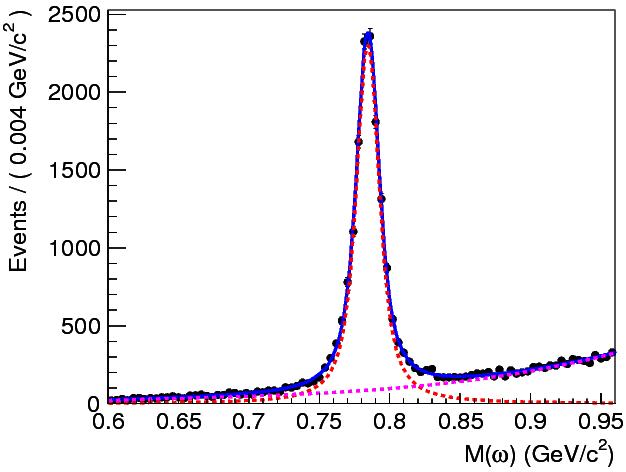 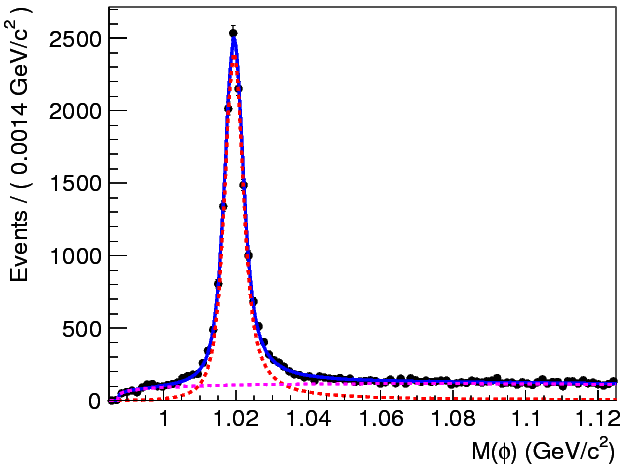 Factor: 0.78 & 0.31
~1-2*10^(-3)
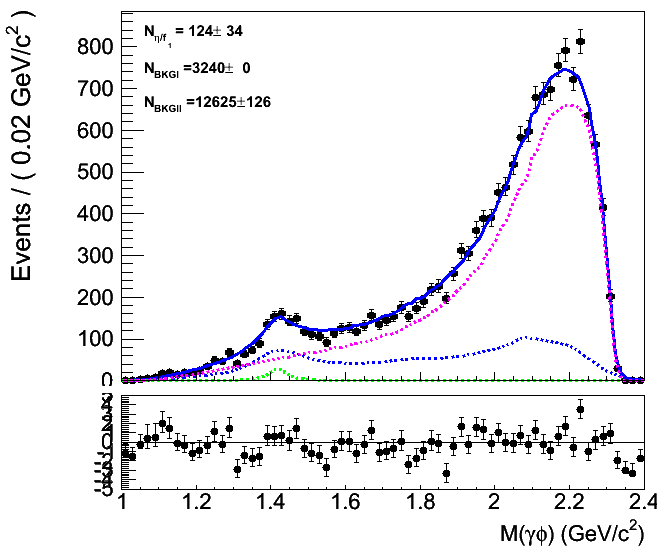 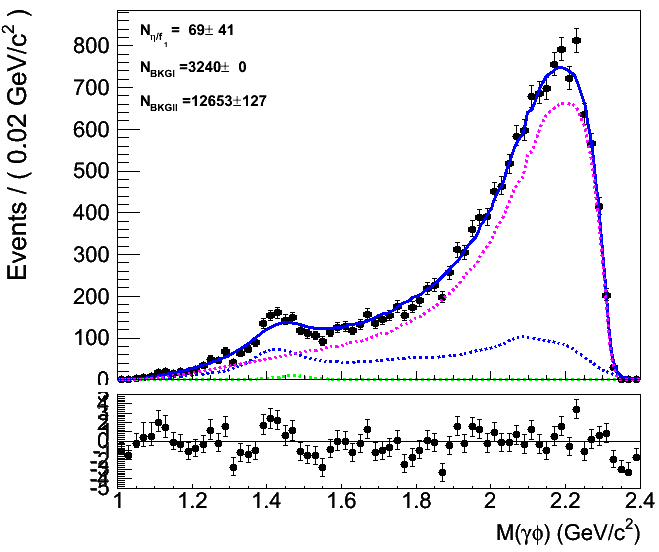 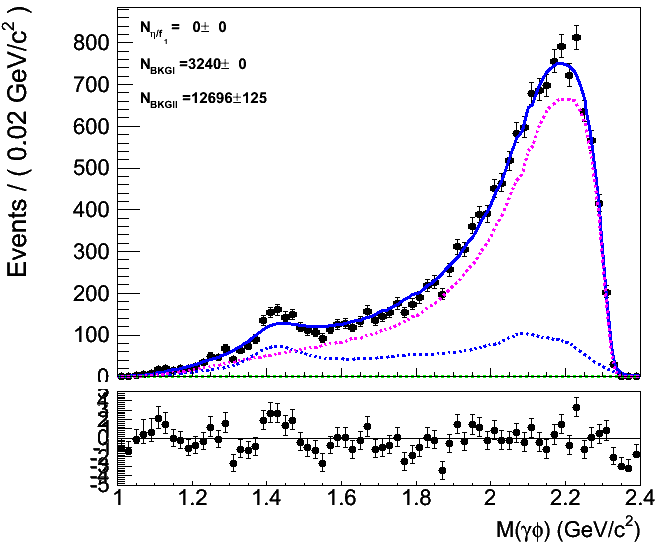 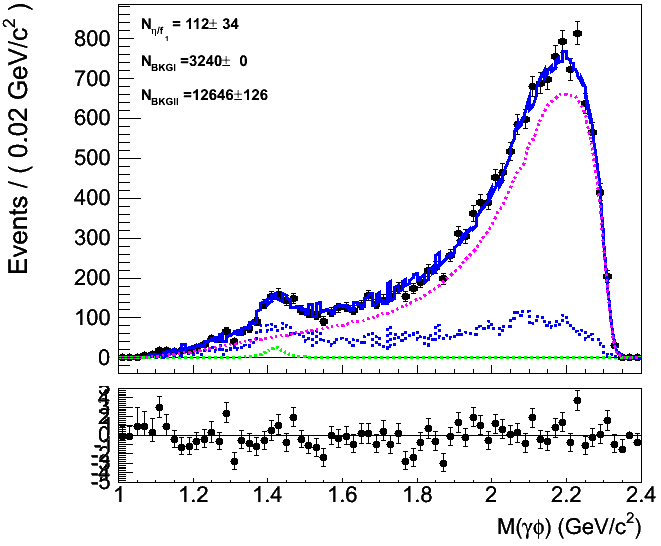 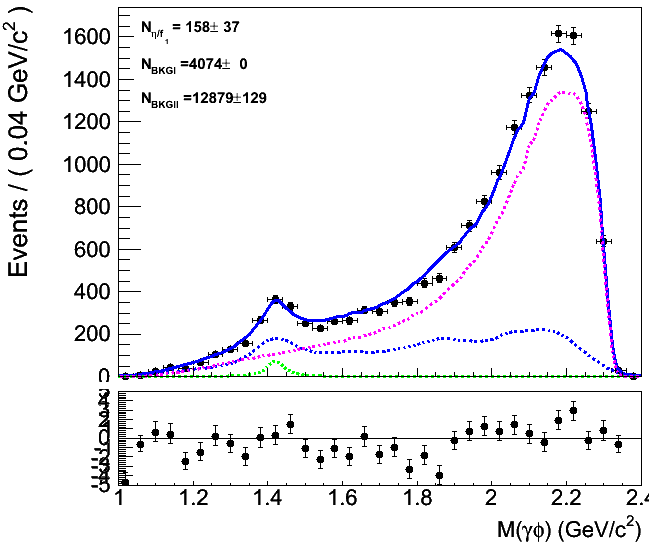 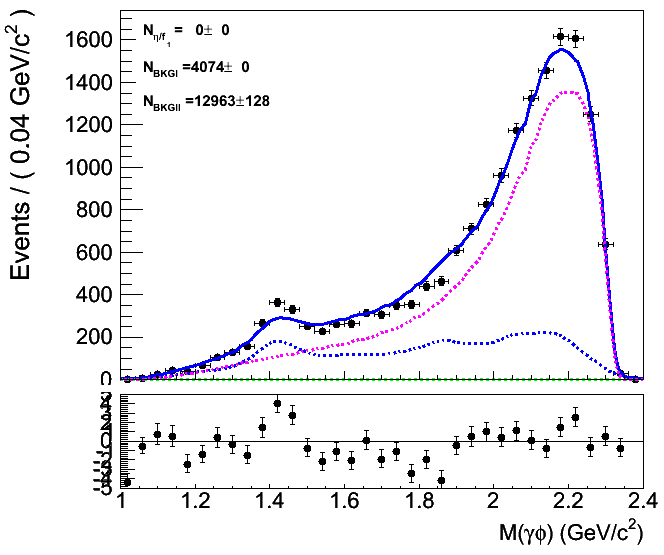 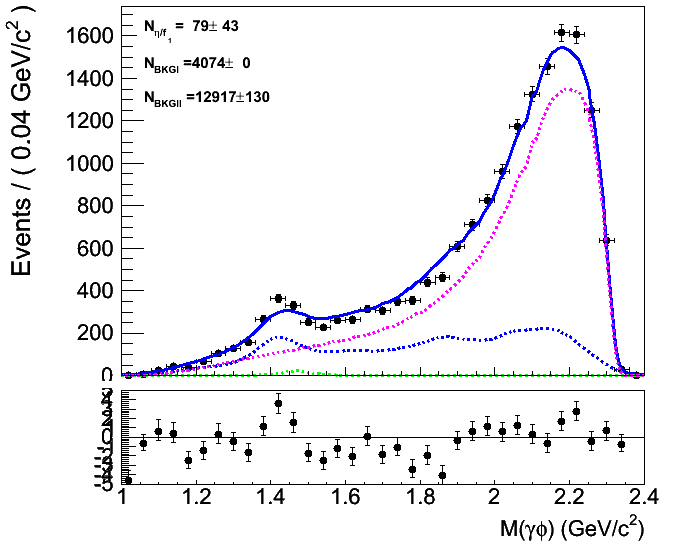 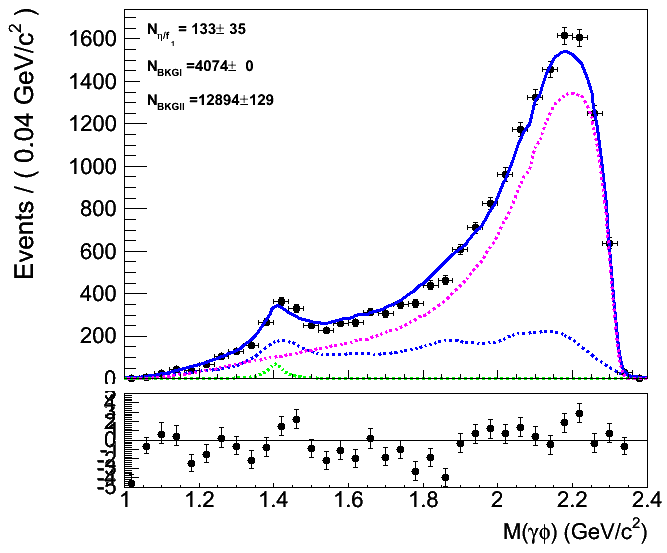 Peak background:
J/psi->Omega f1(1420)
f1(1420)->KKpi0`
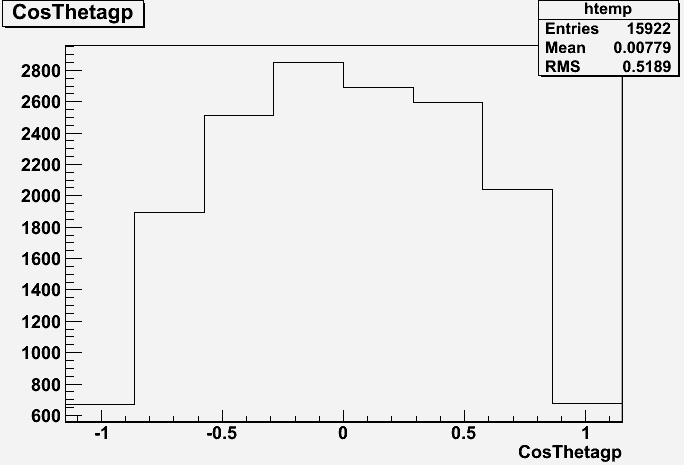 0.69 & 0.43
0.75 & 0.31
0.79 & 0.34
0.86 & 0.31
0.77 & 0.30
0.81 & 0.33
0.81 & 0.27
0.74 & 0.29
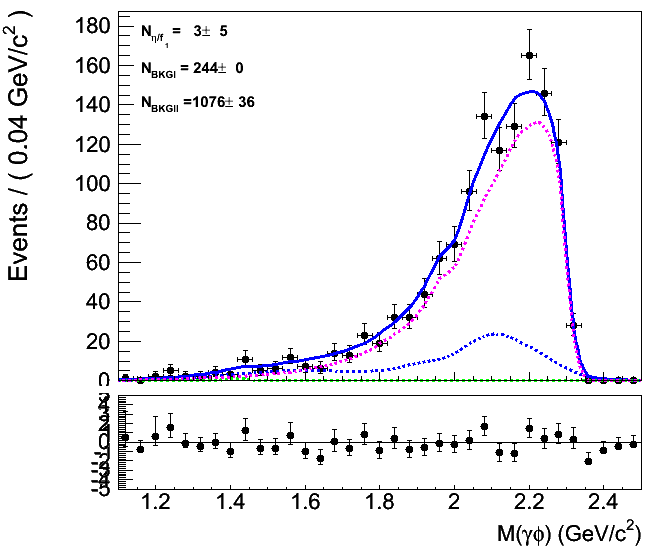 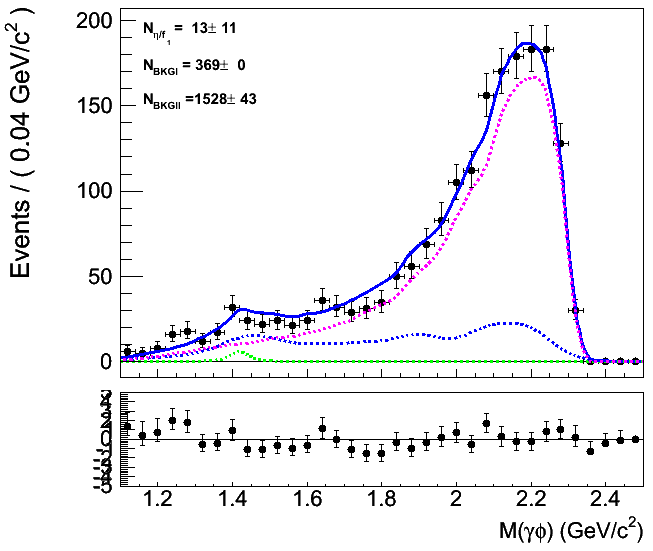 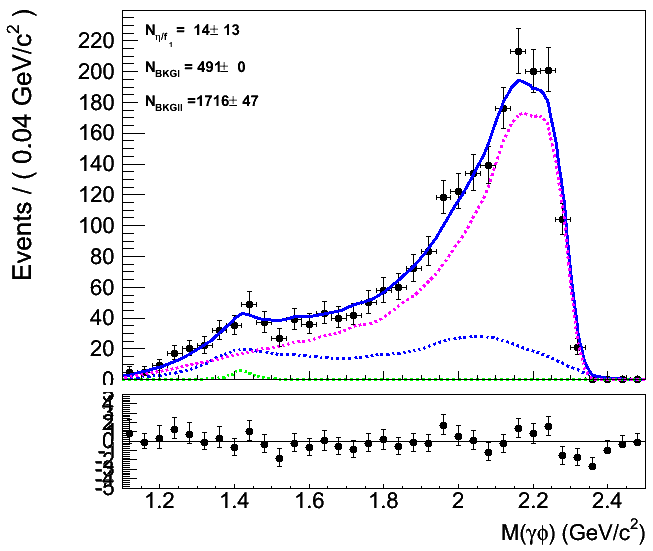 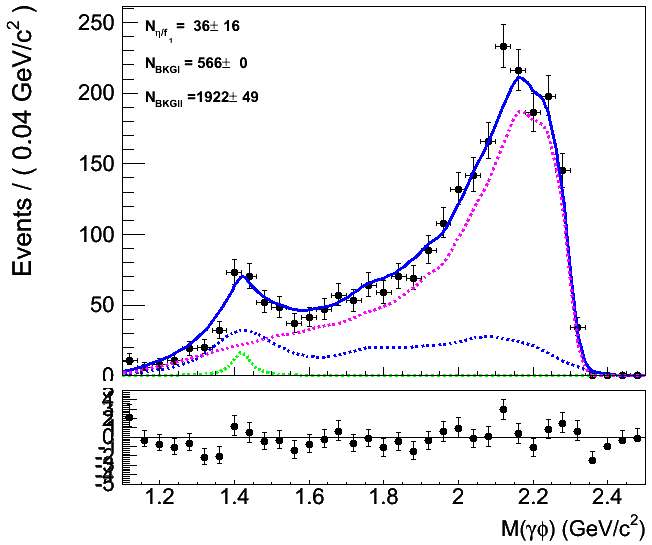 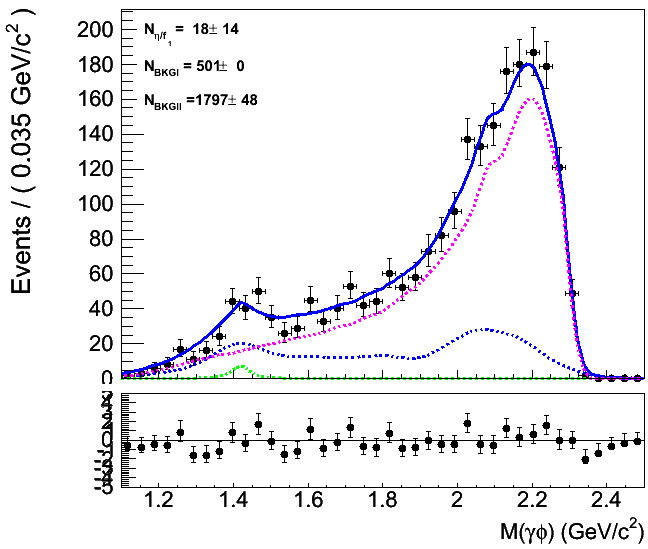 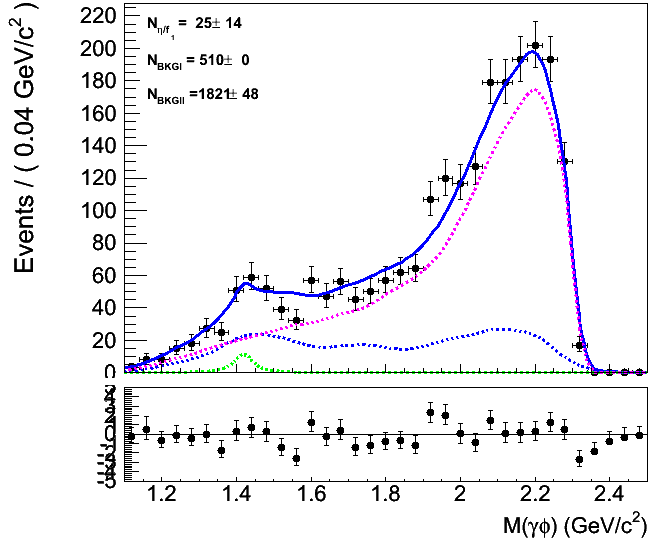 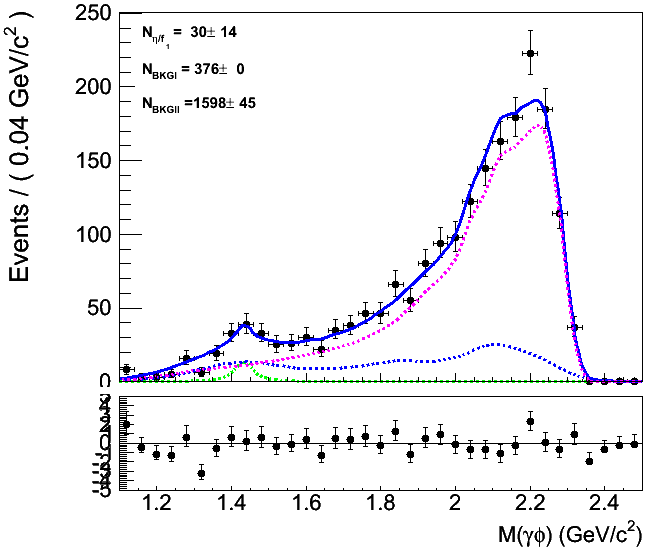 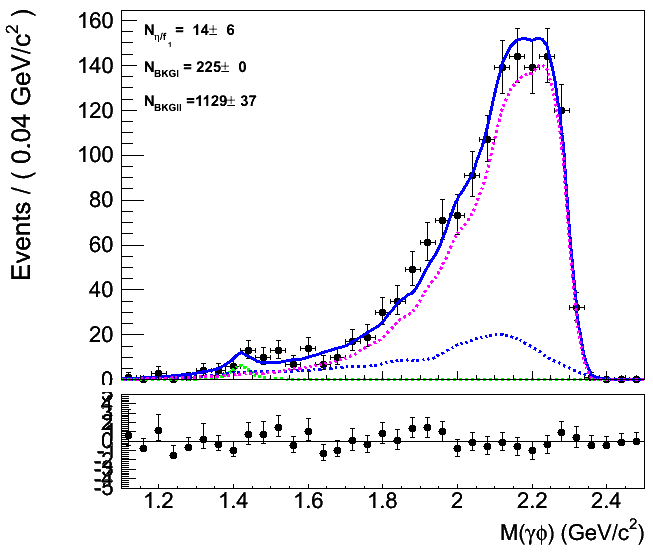